Основы проектирования культурно-образовательных маршрутов
Окунева Елена Викторовна, 
заместитель директора по УВР 
МБОУ ДО «Центр внешкольной работы»
План мероприятий «Дорожная карта по реализации
       Концепции развития дополнительного образования детей в Селивановском районе на 2022 – 2030 годы»
(приказ управления образования от  27.09.2022 № 564)
Культурно-образовательный маршрут
Разработка и использование в образовательной деятельности туристских маршрутов для ознакомления детей с историей, культурой, традициями, природой региона, а также для знакомства с лицами, внесшими весомый вклад в его развитие
Сроки реализации – 
IV квартал 2022 г., далее – ежегодно
Культурно-образовательный маршрут
Экскурсия
Культурно-познавательный маршрут = экскурсия
Тематика (направления) КОМ разнообразная (тенденции 2022-23 гг):
1. «Урбанистика»: изучение архитектурного наследия и развития современной городской среды, проектирование и дизайн пространства родного города (села, поселка) в условиях компактной среды;
2. «Геоэкономика»: изучение традиционных средств и форм производства, традиций и развития ремесленного мастерства, сельского хозяйства и промышленно-производственной сферы, торговли, других отраслей народного хозяйства района/города/села;
3. «Историко-культурное наследие»: изучение историко-культурного наследия в области живописи и графики (в том числе иконописи, фресковой живописи, мозаичного и витражного искусства), книгопечатания, литографии, театрального искусства, музыкального искусства, хореографического искусства, кинематографии и прочее;
4. «Религоведение»: изучение истории, доктрин и традиций религиозных учений, монашества, персоналий района/города/села;
5. С использованием мульти-дисциплинарного похода: сочетание различных предметных областей и направленностей: естественнонаучной, техники, науки и информационных техно-логий, экологии, физического развития и спорта и прочее.
Тематикакультурно-образовательного маршрута
Основные разделы (пункты):
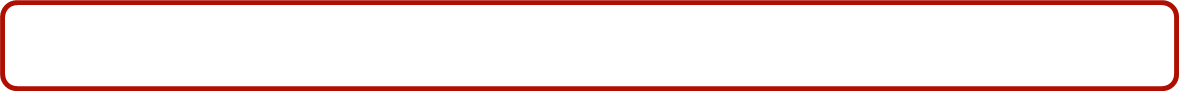 1. НАЗВАНИЕ МАРШРУТА
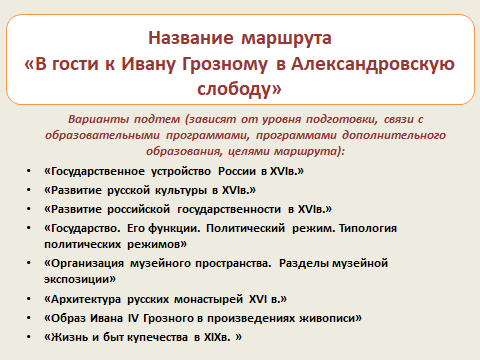 Проектирование культурно-образовательных маршрутов
Основные разделы (пункты):
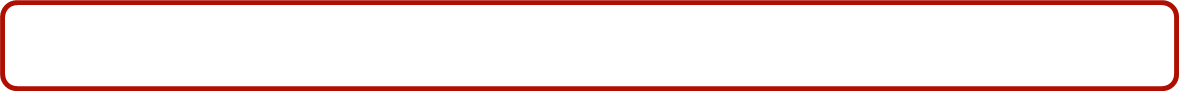 2. ИНТЕГРАЦИЯ МАРШРУТА В ОБРАЗОВАТЕЛЬНЫЕ ПРГРАММЫ
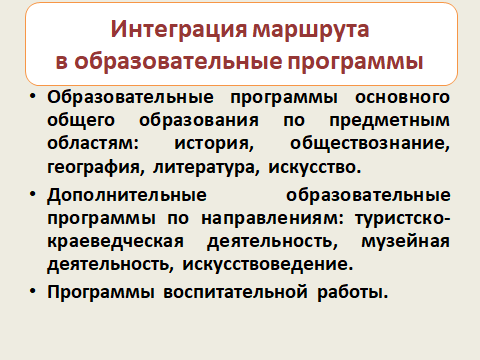 Проектирование культурно-образовательных маршрутов
Основные разделы (пункты):
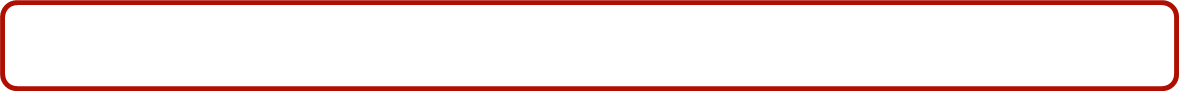 3. РЕСУРСЫ О РЕГИОНЕ (РАЙОНЕ) МАРШРУТА 
(ИСТОРИЧЕСКАЯ СПРАВКА)
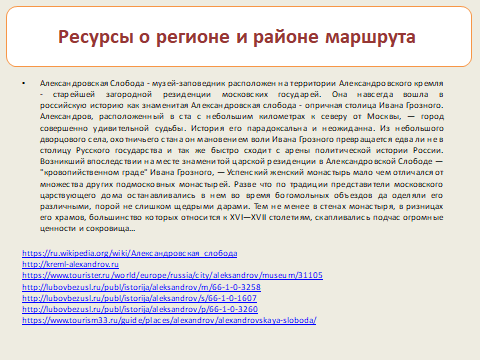 Проектирование культурно-образовательных маршрутов
Основные разделы (пункты):
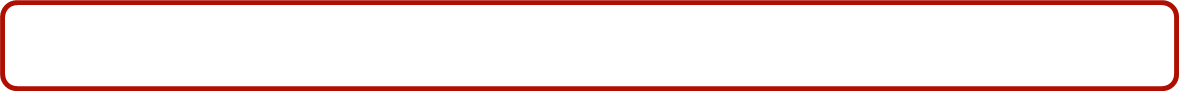 4. ИСТОЧНИКИ И ЛИТЕРАТУРА
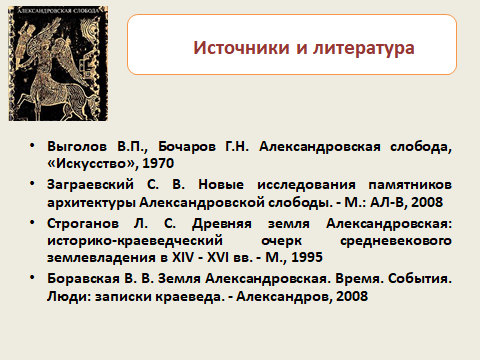 Проектирование культурно-образовательных маршрутов
Основные разделы (пункты):
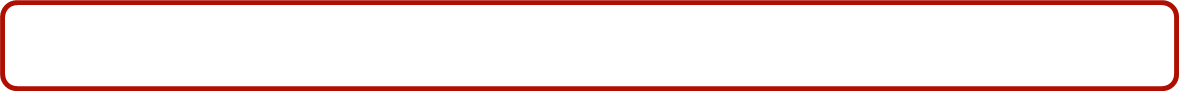 5. ЦЕЛЕВАЯ АУДИТОРИЯ, СЕЗОН
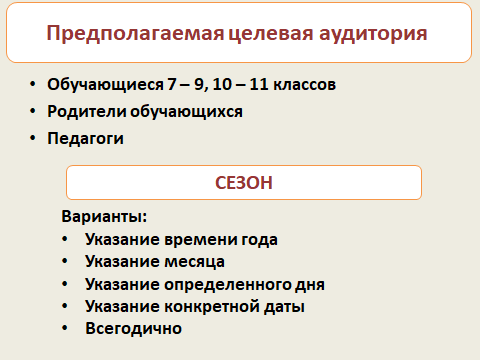 Проектирование культурно-образовательных маршрутов
Основные разделы (пункты):
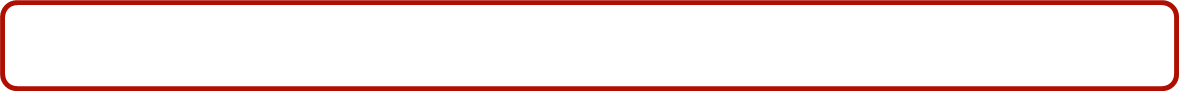 6. ЦЕЛИ МАРШРУТА
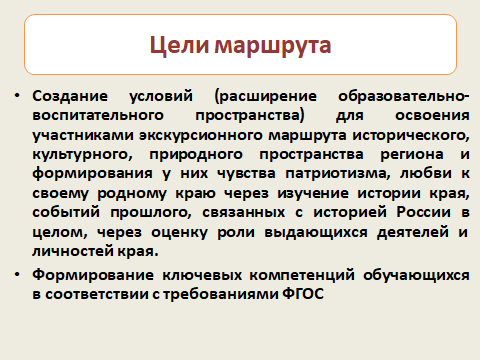 Проектирование культурно-образовательных маршрутов
Основные разделы (пункты):
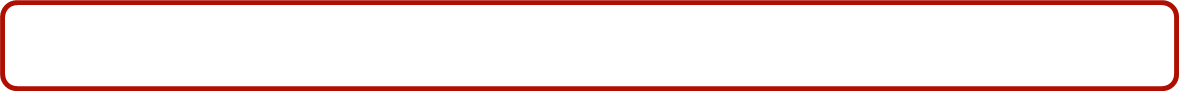 7. ЗАДАЧИ МАРШРУТА
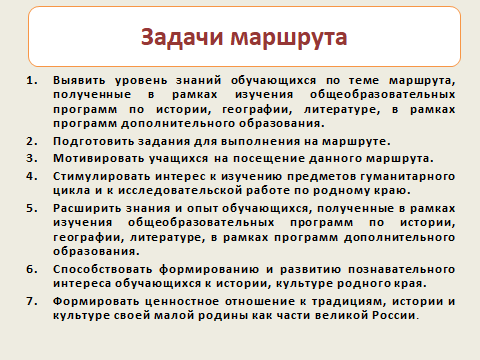 Проектирование культурно-образовательных маршрутов
Основные разделы (пункты):
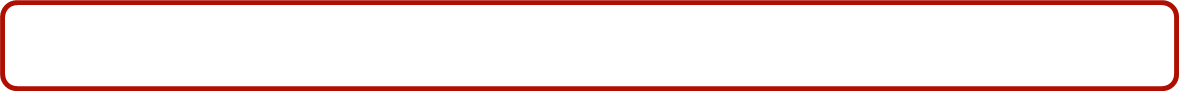 8. ФОРМИРУЕМЫЕ КОМПЕТЕНЦИИ
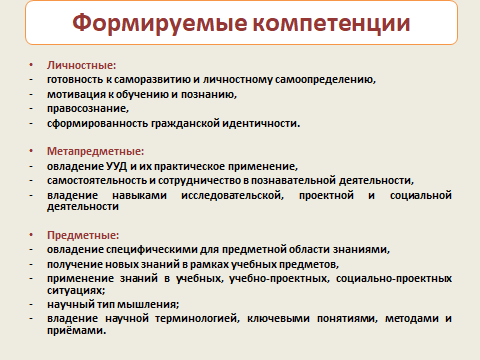 Проектирование культурно-образовательных маршрутов
Основные разделы (пункты):
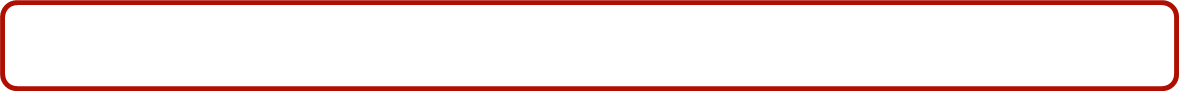 9. УРОВЕНЬ ОБРАЗОВАТЕЛЬНОЙ НАГРУЗКИ
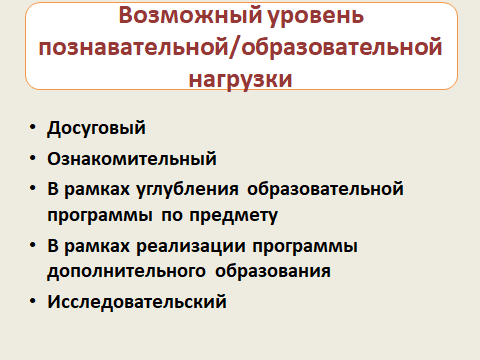 Проектирование культурно-образовательных маршрутов
Основные разделы (пункты):
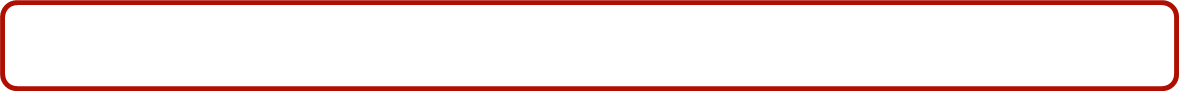 10. ДОСТУПНОСТЬ ДЛЯ ДЕТЕЙ С ОВЗ И 
ДЕТЕЙ-ИНВАЛИДОВ
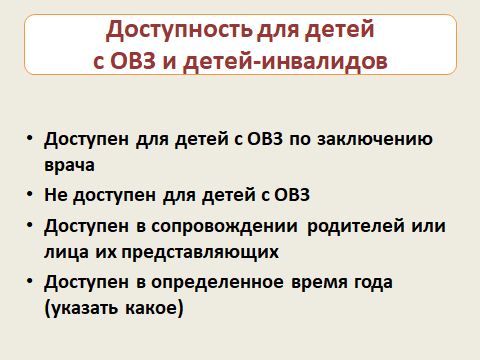 Проектирование культурно-образовательных маршрутов
Основные разделы (пункты):
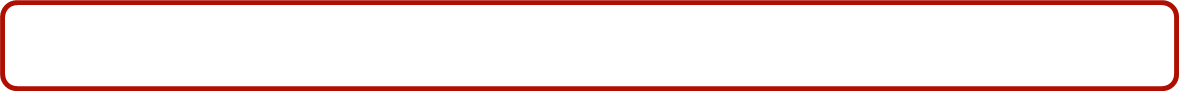 11. ПРОДОЛЖИТЕЛЬНОСТЬ И ПРОТЯЖЕННОСТЬ МАРШРУТА
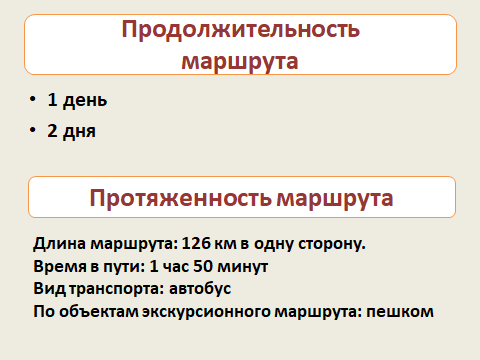 Проектирование культурно-образовательных маршрутов
Основные разделы (пункты):
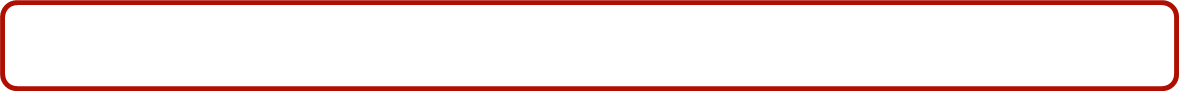 12. НИТКА МАРШРУТА
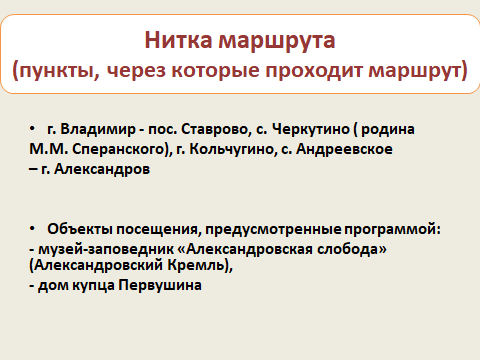 Проектирование культурно-образовательных маршрутов
Основные разделы (пункты):
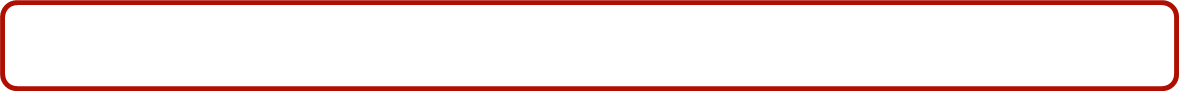 13. КАРТА МАРШРУТА
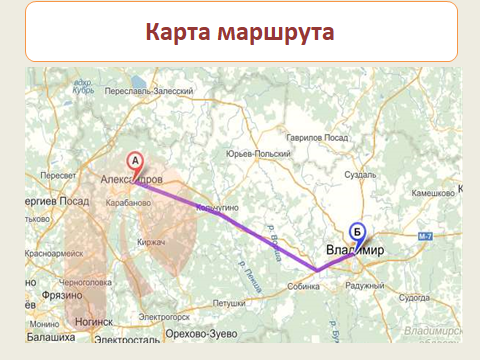 Проектирование культурно-образовательных маршрутов
Основные разделы (пункты):
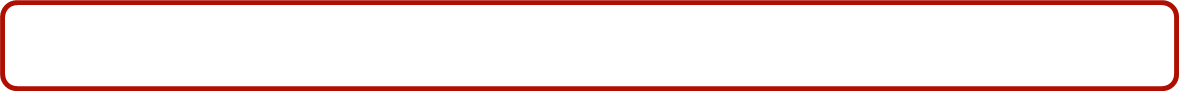 14. ПРОГРАММА МАРШРУТА
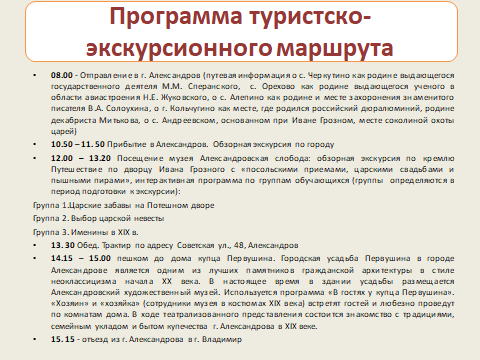 Проектирование культурно-образовательных маршрутов
Основные разделы (пункты):
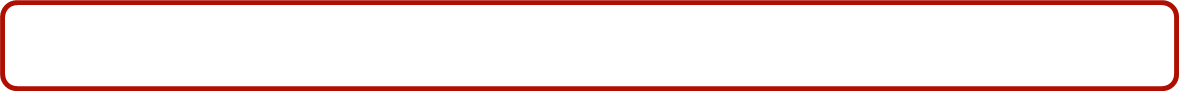 15. СТОИМОСТЬ МАРШРУТА
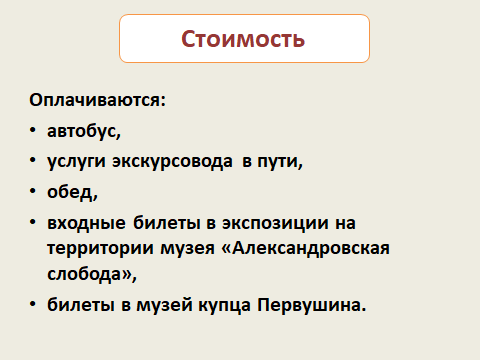 Проектирование культурно-образовательных маршрутов
Основные разделы (пункты):
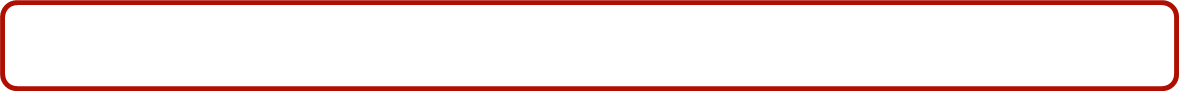 16. УЧЕБНО-МЕТОДИЧЕСКИЙ КОМПЛЕКС МАРШРУТА
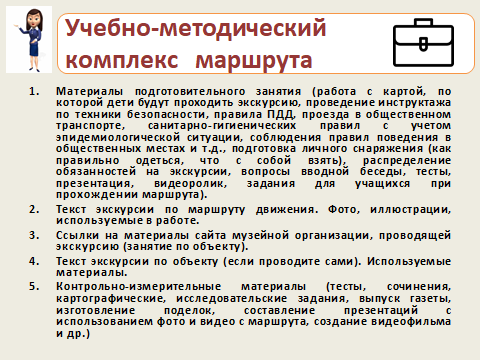 Проектирование культурно-образовательных маршрутов
СПАСИБО ЗА ВНИМАНИЕ!